SANER’17
Klagenfurt, Austria
Reducing Redundancies in Multi-Revision Code Analysis
Carol V. Alexandru, Sebastiano Panichella, Harald C. Gall
Software Evolution and Architecture Lab
University of Zurich, Switzerland
{alexandru,panichella,gall}@ifi.uzh.ch
22.02.2017
The Problem Domain
Static analysis (e.g. #Attr., McCabe, coupling...)
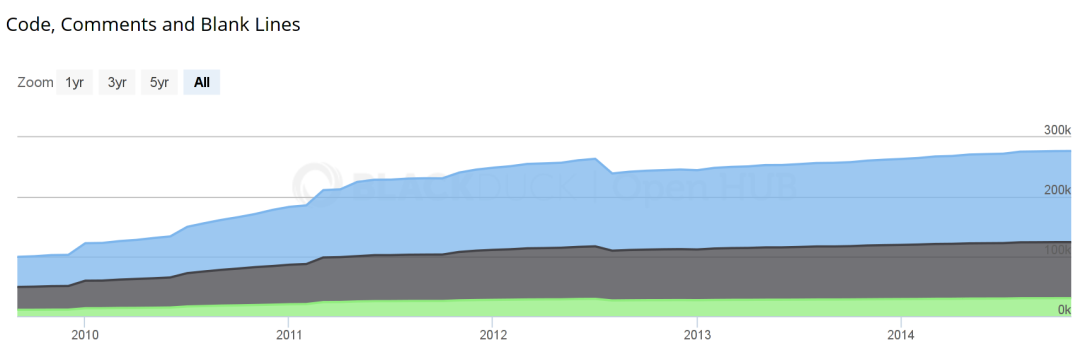 1
The Problem Domain
Static analysis (e.g. #Attr., McCabe, coupling...)
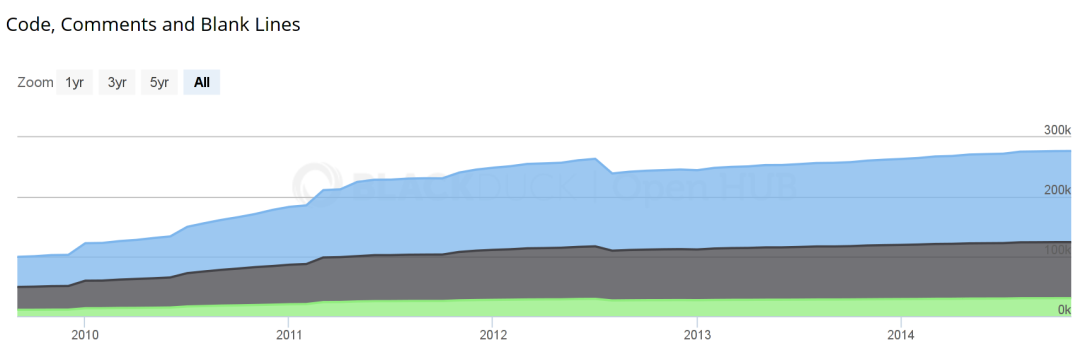 v0.7.0
v1.0.0
v1.3.0
v2.0.0
v3.0.0
v3.3.0
v3.5.0
2
The Problem Domain
Static analysis (e.g. #Attr., McCabe, coupling...)
Many revisions, fine-grained historical data
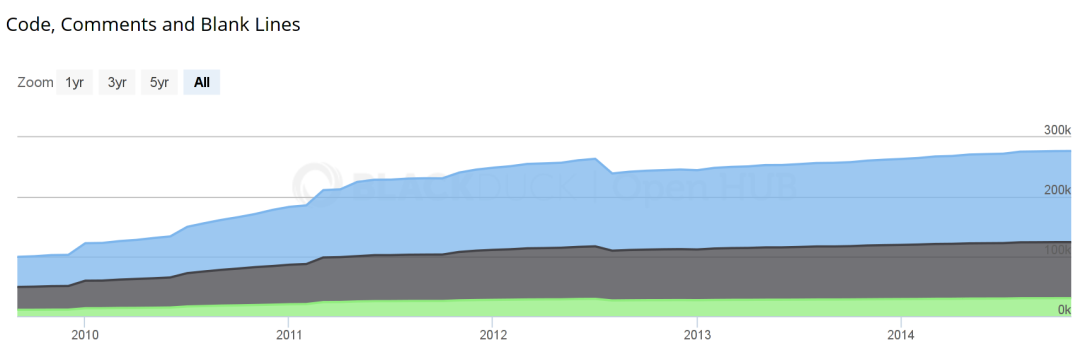 v0.7.0
v1.0.0
v1.3.0
v2.0.0
v3.0.0
v3.3.0
v3.5.0
2
A Typical Analysis Process
select project
www
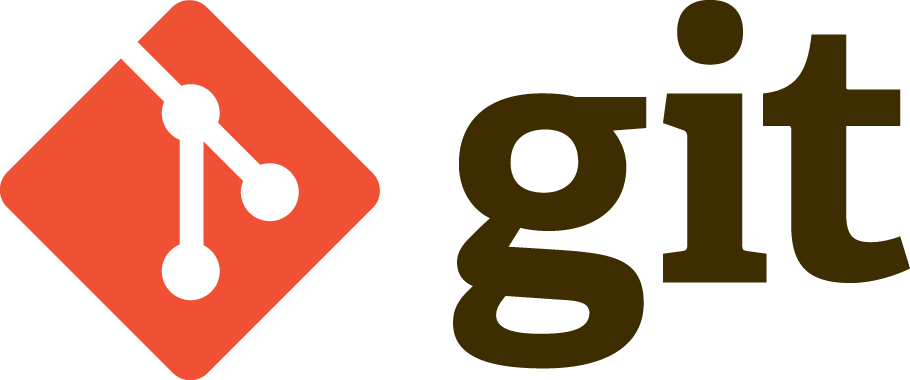 clone
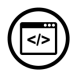 3
A Typical Analysis Process
select project
www
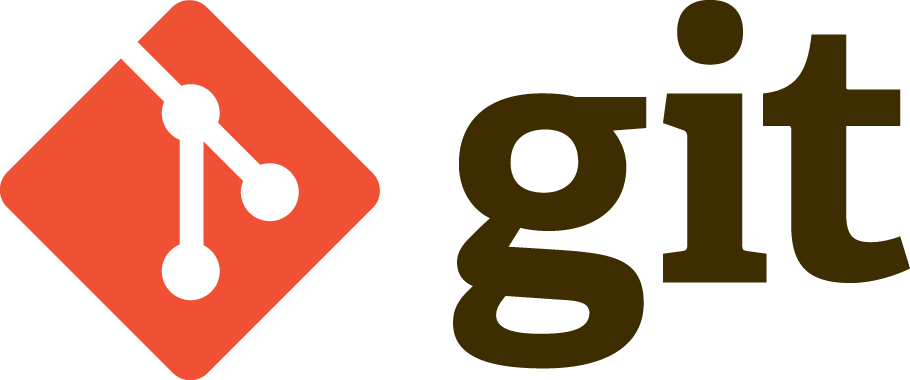 clone
select revision
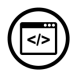 checkout
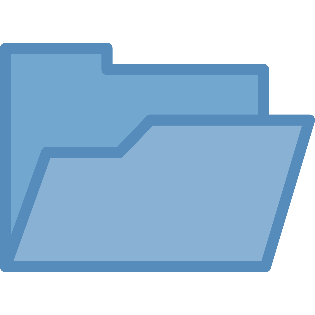 3
A Typical Analysis Process
select project
www
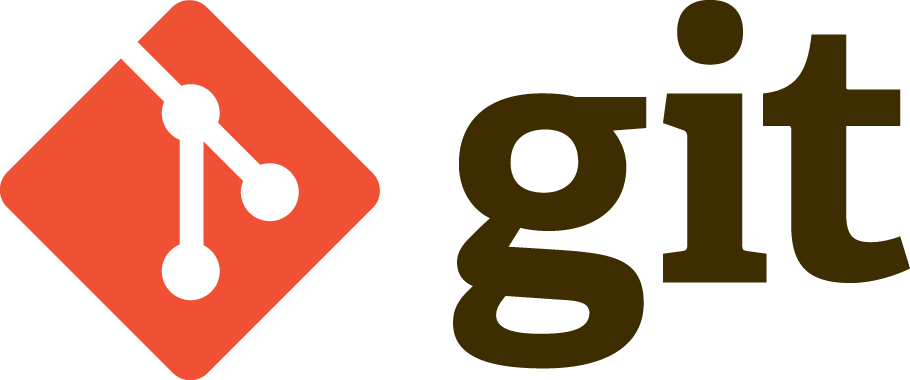 clone
select revision
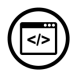 checkout
analysis tool
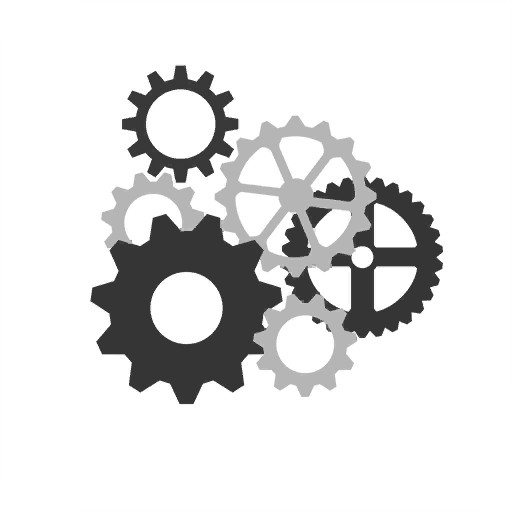 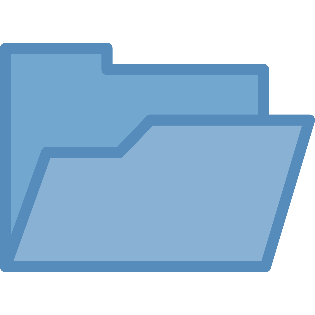 Res
apply
tool
store
analysis
results
3
A Typical Analysis Process
select project
www
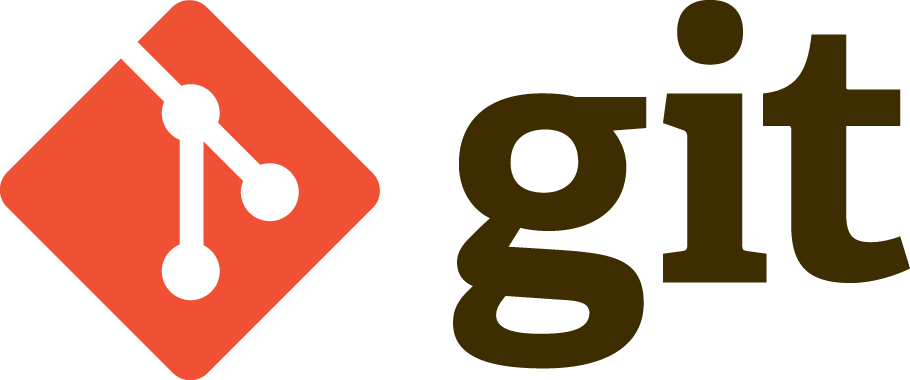 clone
more revisions?
select revision
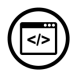 checkout
analysis tool
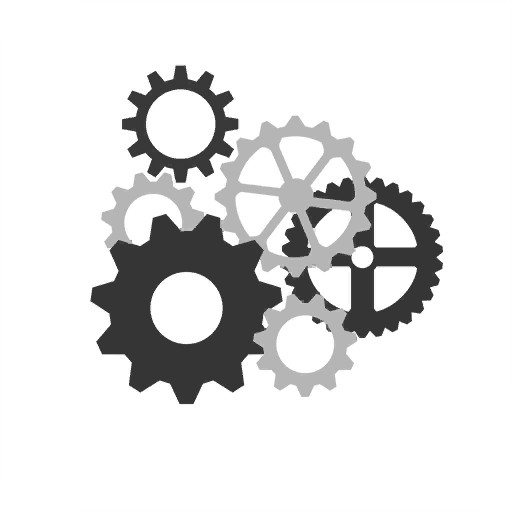 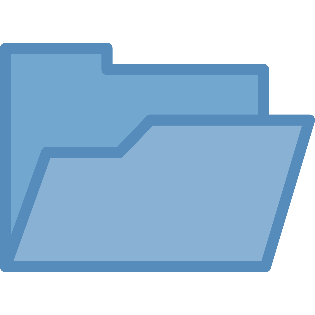 Res
apply
tool
store
analysis
results
3
A Typical Analysis Process
select project
more projects?
www
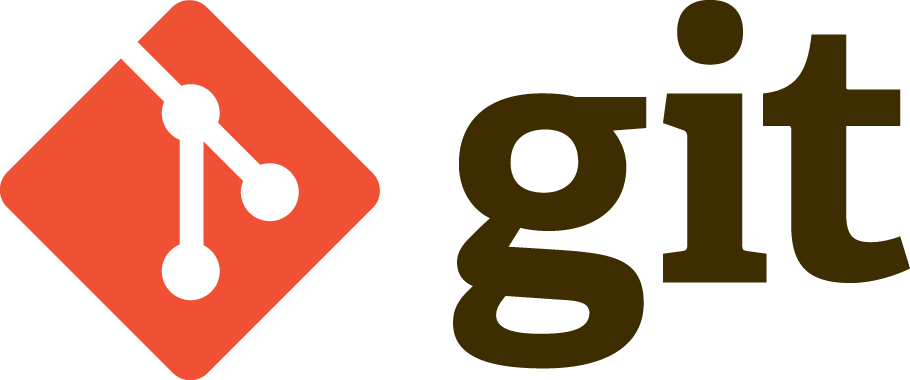 clone
more revisions?
select revision
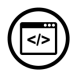 checkout
analysis tool
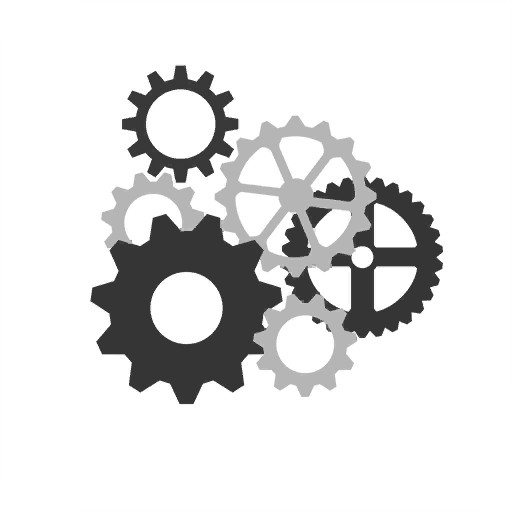 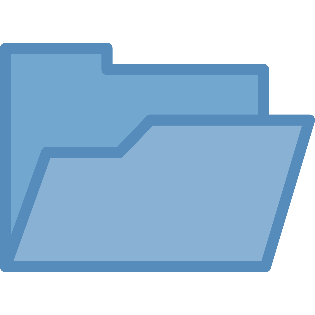 Res
apply
tool
store
analysis
results
3
Redundancies all over...
Redundancies in historical code analysis
Impact on Code Study Tools
4
Redundancies all over...
Redundancies in historical code analysis
Impact on Code Study Tools
Across Revisions
Few files change
Only small parts of a file change
4
Redundancies all over...
Redundancies in historical code analysis
Impact on Code Study Tools
Across Revisions
Few files change
Repeated analysis of "known" code
Only small parts of a file change
4
Redundancies all over...
Redundancies in historical code analysis
Impact on Code Study Tools
Across Revisions
Few files change
Repeated analysis of "known" code
Only small parts of a file change
Changes may not even affect results
Storing redundant results
4
Redundancies all over...
Redundancies in historical code analysis
Impact on Code Study Tools
Across Languages
Across Revisions
Each language has their own toolchain
Few files change
Repeated analysis of "known" code
Yet they share many metrics
Only small parts of a file change
Changes may not even affect results
Storing redundant results
4
Redundancies all over...
Redundancies in historical code analysis
Impact on Code Study Tools
Across Languages
Across Revisions
Each language has their own toolchain
Few files change
Repeated analysis of "known" code
Re-implementing identical analyses
Yet they share many metrics
Only small parts of a file change
Generalizability is expensive
Changes may not even affect results
Storing redundant results
4
Redundancies all over...
Redundancies in historical code analysis
Impact on Code Study Tools
Across Languages
Across Revisions
Most tools are specifically made for analyzing 1 revision in 1 language
Each language has their own toolchain
Few files change
Repeated analysis of "known" code
Re-implementing identical analyses
Yet they share many metrics
Only small parts of a file change
Generalizability is expensive
Changes may not even affect results
Storing redundant results
5
Important!
Pick what you like!
6
#1: Avoid Checkouts
Avoid checkouts
clone
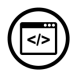 7
Avoid checkouts
clone
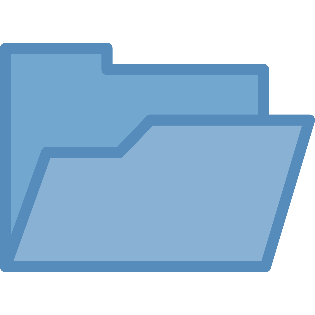 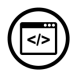 checkout
read
write
7
Avoid checkouts
analyze
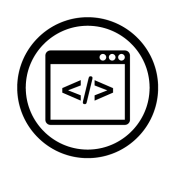 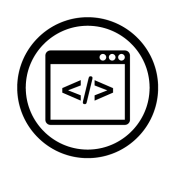 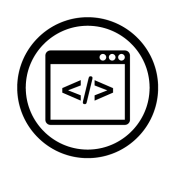 clone
read
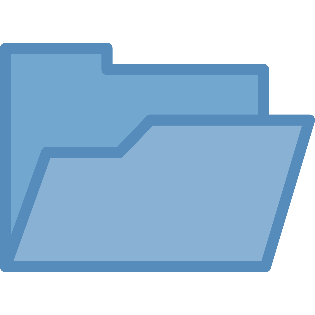 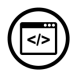 checkout
read
write
7
Avoid checkouts
analyze
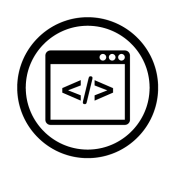 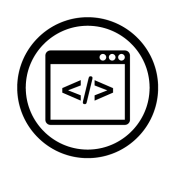 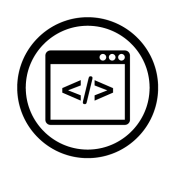 clone
read
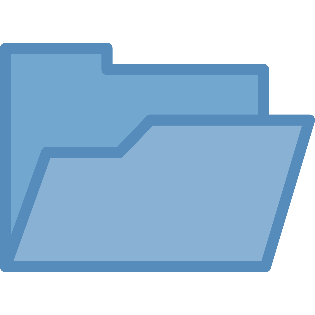 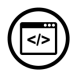 checkout
read
write
For every file: 2 read ops + 1 write op
Checkout includes irrelevant files
Need 1 CWD for every revision to be analyzed in parallel
7
Avoid checkouts
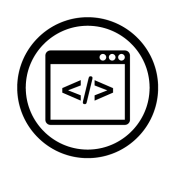 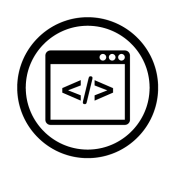 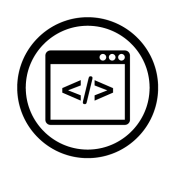 clone
analyze
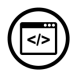 read
8
Avoid checkouts
Only read relevant files in a single read op
No write ops
No overhead for parallization
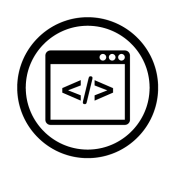 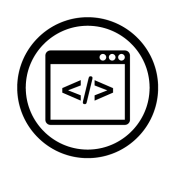 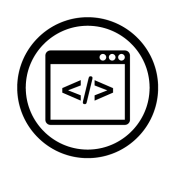 clone
analyze
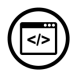 read
8
Avoid checkouts
Only read relevant files in a single read op
No write ops
No overhead for parallization
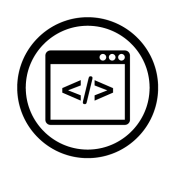 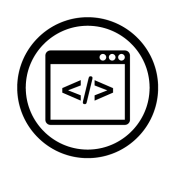 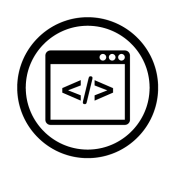 clone
analyze
Analysis Tool
File Abstraction Layer
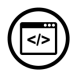 Git
read
8
Avoid checkouts
Only read relevant files in a single read op
No write ops
No overhead for parallization
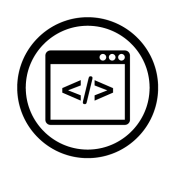 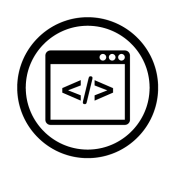 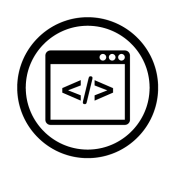 clone
analyze
Analysis Tool
File Abstraction Layer
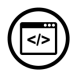 Git
read
E.g. for the JDK Compiler:
class JavaSourceFromCharrArray(name: String, val code: CharBuffer)
extends SimpleJavaFileObject(URI.create("string:///" + name), Kind.SOURCE) {
  override def getCharContent(): CharSequence = code
}
8
Avoid checkouts
Only read relevant files in a single read op
No write ops
No overhead for parallization
The simplest time-saver:
If you can - operate directly on bare Git
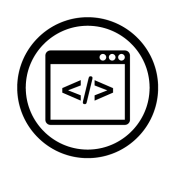 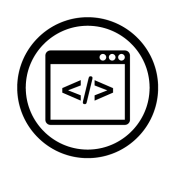 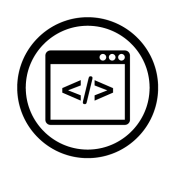 clone
analyze
Analysis Tool
File Abstraction Layer
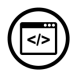 Git
read
E.g. for the JDK Compiler:
class JavaSourceFromCharrArray(name: String, val code: CharBuffer)
extends SimpleJavaFileObject(URI.create("string:///" + name), Kind.SOURCE) {
  override def getCharContent(): CharSequence = code
}
9
#2: Use a multi-revision representation
of your sources
Merge ASTs
rev. 1
rev. 2
rev. 3
rev. 4
10
Merge ASTs
rev. 1
rev. 2
rev. 1
rev. 3
rev. 4
11
Merge ASTs
rev. 1
rev. 2
rev. 2
rev. 3
rev. 4
12
Merge ASTs
rev. 1
rev. 2
rev. 3
rev. 3
rev. 4
13
Merge ASTs
rev. 1
rev. 2
rev. 4
rev. 3
rev. 4
14
Merge ASTs
rev. 1
rev. 2
rev. 3
rev. 4
15
Merge ASTs
rev. 1
rev. range [1-4]
rev. 2
rev. 3
rev. range [1-2]
rev. 4
16
Merge ASTs
rev. 1
rev. 2
rev. 3
rev. 4
AspectJ (~440k LOC):
1 commit: 2.2M nodes
All >7000 commits: 6.5M nodes
17
Merge ASTs
rev. 1
rev. 2
Merging ASTs brings exponential
space and time savings
rev. 3
rev. 4
AspectJ (~440k LOC):
1 commit: 2.2M nodes
All >7000 commits: 6.5M nodes
18
Merge ASTs
rev. 1
rev. 2
PS: Analyzing multiple revisions implies building a graph of all revisions first, and analyzing it afterwards
rev. 3
rev. 4
AspectJ (~440k LOC):
1 commit: 2.2M nodes
All >7000 commits: 6.5M nodes
19
#3: Store AST nodes only if
they're needed for analysis
public class Demo {
  public void run() {
    for (int i = 1; i< 100; i++) {
      if (i % 3 == 0 || i % 5 == 0) {
         System.out.println(i)
      }
  }
}
What's the complexity (1+#forks) and name for each method and class?
20
public class Demo {
  public void run() {
    for (int i = 1; i< 100; i++) {
      if (i % 3 == 0 || i % 5 == 0) {
         System.out.println(i)
      }
  }
}
What's the complexity (1+#forks) and name for each method and class?
parse
140 AST nodes
(using ANTLR)
20
public class Demo {
  public void run() {
    for (int i = 1; i< 100; i++) {
      if (i % 3 == 0 || i % 5 == 0) {
         System.out.println(i)
      }
  }
}
What's the complexity (1+#forks) and name for each method and class?
parse
CompilationUnit
TypeDeclaration
Members
Name
Modifiers
Method
Demo
public
Body
Parameters
Name
Modifiers
ReturnType
...
Statements
run
public
PrimitiveType
...
VOID
140 AST nodes
(using ANTLR)
20
public class Demo {
  public void run() {
    for (int i = 1; i< 100; i++) {
      if (i % 3 == 0 || i % 5 == 0) {
         System.out.println(i)
      }
  }
}
What's the complexity (1+#forks) and name for each method and class?
parse
filtered parse
TypeDeclaration
Method
Name
Name
ForStatement
Demo
run
IfStatement
ConditionalExpression
140 AST nodes
(using ANTLR)
7 AST nodes
(using ANTLR)
21
public class Demo {
  public void run() {
    for (int i = 1; i< 100; i++) {
      if (i % 3 == 0 || i % 5 == 0) {
         System.out.println(i)
      }
  }
}
What's the complexity (1+#forks) and name for eachmethod and class?
parse
filtered parse
TypeDeclaration
Storing only needed AST nodes applies a manyfold reduction in needed space
Method
Name
Name
ForStatement
Demo
run
IfStatement
ConditionalExpression
140 AST nodes
(using ANTLR)
7 AST nodes
(using ANTLR)
22
public class Demo {
  public void run() {
    for (int i = 1; i< 100; i++) {
      if (i % 3 == 0 || i % 5 == 0) {
         System.out.println(i)
      }
  }
}
What's the complexity (1+#forks) and name for eachmethod and class?
parse
filtered parse
TypeDeclaration
PS: Which AST nodes to load into the graph depends on the analysis
Method
Name
Name
ForStatement
Demo
run
IfStatement
ConditionalExpression
140 AST nodes
(using ANTLR)
7 AST nodes
(using ANTLR)
23
#4: Use non-duplicative data structures
to store your results
rev. 1
rev. 2
rev. 3
rev. 4
24
rev. 1
rev. 2
rev. 3
rev. 4
24
rev. 1
rev. 2
rev. 3
rev. 4
InnerClass
0
4
4
1
2
24
rev. 1
rev. 2
Many entities can share the same data across 1000s of revisions
rev. 3
rev. 4
InnerClass
0
4
4
1
2
25
LISA also does:
#5: Parallel Parsing
#6: Asynchronous graph computation
#7: Generic graph computations
applying to ASTs from compatible
languages
26
To Summarize...
The LISA Analysis Process
select project
www
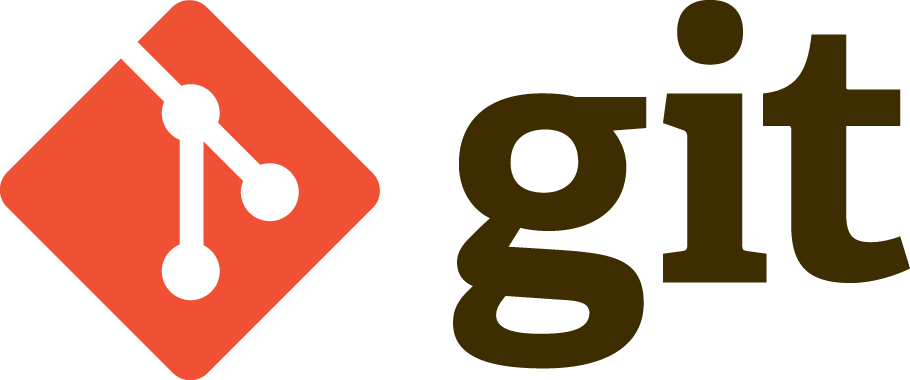 clone
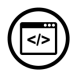 27
The LISA Analysis Process
select project
www
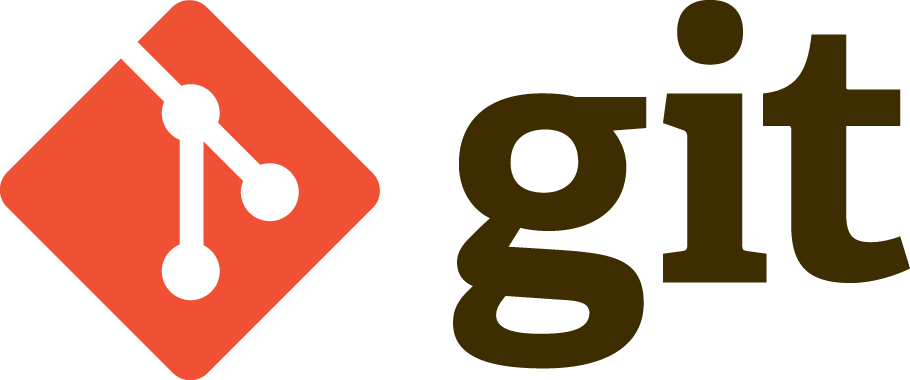 clone
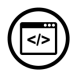 parallel parse
into merged
graph
Generates Parser
determines which AST
nodes are loaded
ANTLRv4
Grammar
Language Mappings
(Grammar to Analysis)
used by
27
The LISA Analysis Process
select project
www
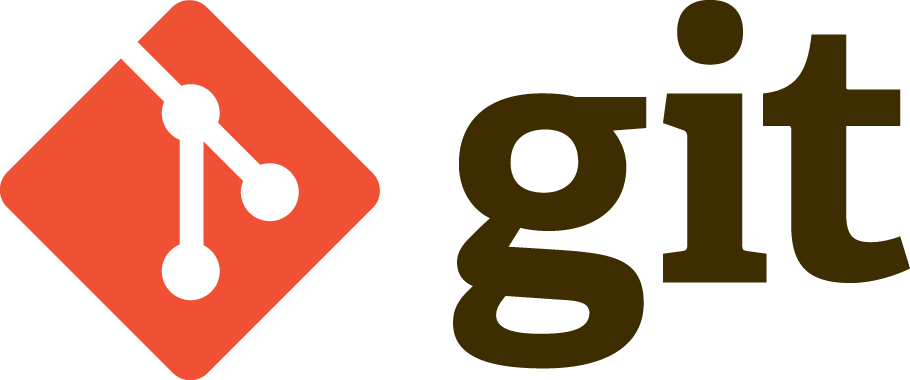 Async. compute
clone
Res
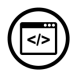 store
analysis
results
parallel parse
into merged
graph
Generates Parser
runs
on graph
determines which
data is persisted
determines which AST
nodes are loaded
ANTLRv4
Grammar
Language Mappings
(Grammar to Analysis)
Analysis formulated as Graph Computation
used by
used by
27
The LISA Analysis Process
select project
more projects?
www
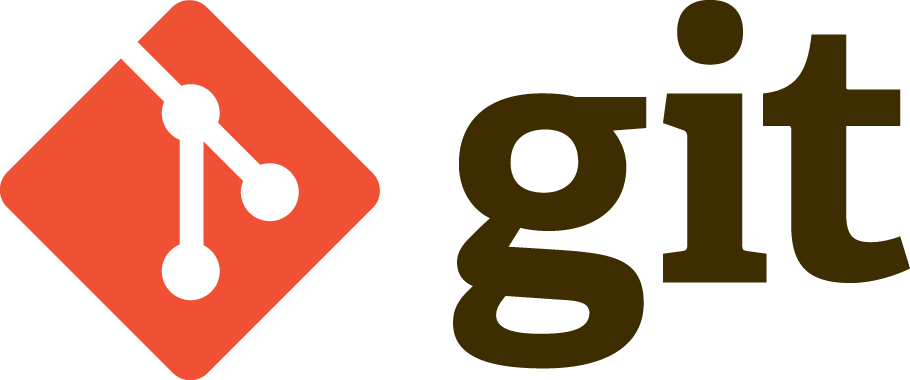 Async. compute
clone
Res
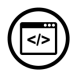 store
analysis
results
parallel parse
into merged
graph
Generates Parser
runs
on graph
determines which
data is persisted
determines which AST
nodes are loaded
ANTLRv4
Grammar
Language Mappings
(Grammar to Analysis)
Analysis formulated as Graph Computation
used by
used by
27
How well does it work, then?
Marginal cost for +1 revision
Seconds
# of revisions
28
Overall Performance Stats
¹ Including cloning and persisting results
² Excluding cloning and persisting results
29
What's the catch?
(There are a few...)
The (not so) minor stuff
Must implement analyses from scratch
No help from a compiler
Non-file-local analyses need some effort
30
The (not so) minor stuff
Must implement analyses from scratch
No help from a compiler
Non-file-local analyses need some effort
Moved files/methods etc. add overhead
Uniquely identifying files/entities is hard
(No impact on results, though)
30
Language matters
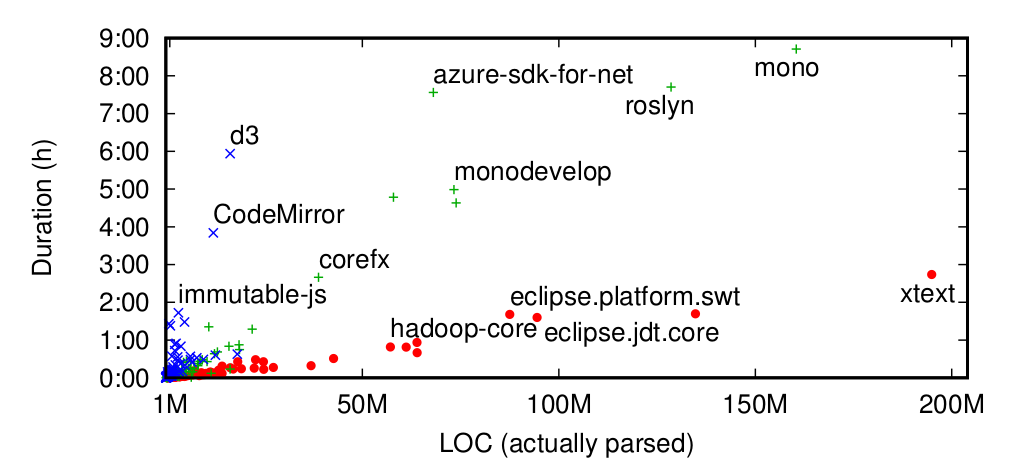 Javascript   C#   Java
E.g.: Javascript takes longer because:
Larger files, less modularization
Slower parser (automatic semicolon-insertion)
31
LISA is EXTREME
complex
feature-rich
heavyweight
simple
generic
lightweight
32
Thank you for your attention
SANER ‘17, Klagenfurt, 22.02.2017
Parallelize Parsing
Single Git tree traversal
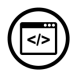 Obtain sequence of Git blob ids for old versions of each unique path
66
Parallelize Parsing
Single Git tree traversal
Parse files with different paths in parallel
Some files will have more revisions, taking longer to parse in total
 Parsing only takes roughly as long as required for the file with the most revisions
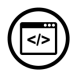 Obtain sequence of Git blob ids for old versions of each unique path
67
Parallelize Parsing
Parallel Parsing from Git is easy and has no overhead
Single Git tree traversal
Parse files with different paths in parallel
Some files will have more revisions, taking longer to parse in total
 Parsing only takes roughly as long as required for the file with the most revisions
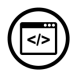 Obtain sequence of Git blob ids for old versions of each unique path
68
"Speed-up factor" for each technique
Parallel parsing: Roughly 2
Merged ASTs: >1000 for many revisions
Filtered parsing: >10 during computation, depends on how much is filtered
All depends on file sizes / parser speed
Asynchronous Graph Analysis
rev. 1
Depending on the node type:
 - Signal specfic data
rev. 2
rev. 3
rev. 4
70
Asynchronous Graph Analysis
rev. 1
Depending on the node type:
 - Signal specfic data
 - Collect specific data
rev. 2
rev. 3
rev. 4
71
Asynchronous Graph Analysis
rev. 1
Depending on the node type:
 - Signal specfic data
 - Collect specific data
 - Store specific data
rev. 2
rev. 3
rev. 4
72
Asynchronous Graph Analysis
rev. 1
Depending on the node type:
 - Signal specfic data
 - Collect specific data
 - Store specific data
 - Create new nodes & edges
rev. 2
rev. 3
rev. 4
73
Asynchronous Graph Analysis
rev. 1
Example - Method Count (NOM):

Signal:


Collect:


Store:
Depending on the node type:
 - Signal specfic data
 - Collect specific data
 - Store specific data
 - Create new nodes & edges
rev. 2
rev. 3
rev. 4
74
Asynchronous Graph Analysis
rev. 1
Example - Method Count (NOM):

Signal:
METHOD – nom: 1

Collect:


Store:
Depending on the node type:
 - Signal specfic data
 - Collect specific data
 - Store specific data
 - Create new nodes & edges
rev. 2
rev. 3
rev. 4
75
Asynchronous Graph Analysis
rev. 1
Example - Method Count (NOM):

Signal:
METHOD – nom: 1

Collect:
CLASS-like – nom += s.nom

Store:
Depending on the node type:
 - Signal specfic data
 - Collect specific data
 - Store specific data
 - Create new nodes & edges
rev. 2
rev. 3
rev. 4
76
Asynchronous Graph Analysis
rev. 1
Example - Method Count (NOM):

Signal:
METHOD – nom: 1

Collect:
CLASS-like – nom += s.nom

Store:
CLASS-like – nom
Depending on the node type:
 - Signal specfic data
 - Collect specific data
 - Store specific data
 - Create new nodes & edges
rev. 2
rev. 3
rev. 4
77
Static source code analysis?
78
Static source code analysis?
79
Static source code analysis?
Simple Code Metrics
(NOC, NOM, WMC, Complexity, ...)
80
Static source code analysis?
Simple Code Metrics
(NOC, NOM, WMC, Complexity, ...)
Structure
(Coupling, Inheritance, ...)
81
Static source code analysis?
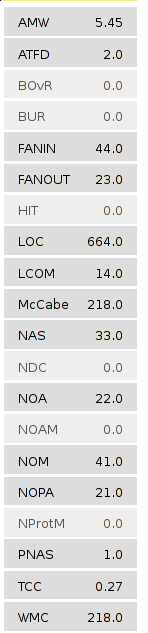 Simple Code Metrics
(NOC, NOM, WMC, Complexity, ...)
Structure
(Coupling, Inheritance, ...)
82
Static source code analysis?
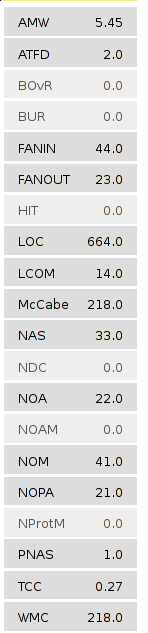 Simple Code Metrics
(NOC, NOM, WMC, Complexity, ...)
Structure
(Coupling, Inheritance, ...)
Practice
code smells refactoring advice
hot-spot detection bug prediction
83
Static source code analysis?
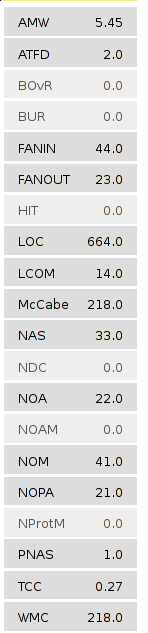 Simple Code Metrics
(NOC, NOM, WMC, Complexity, ...)
Structure
(Coupling, Inheritance, ...)
Practice
code smells refactoring advice
hot-spot detection bug prediction
Research
understanding software evolution 
identifying patterns &
anti-patterns
code quality assessment techniques
...
→ code studies
84
(Many) existing studies
85
(Many) existing studies
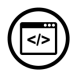 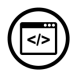 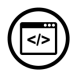 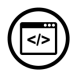 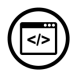 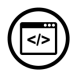 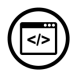 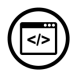 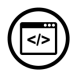 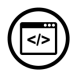 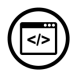 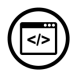 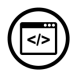 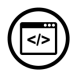 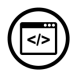 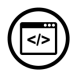 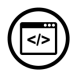 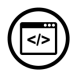 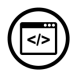 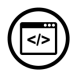 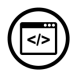 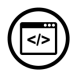 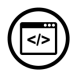 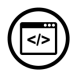 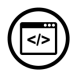 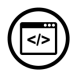 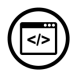 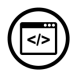 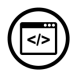 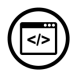 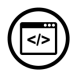 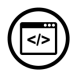 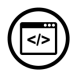 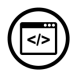 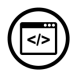 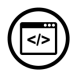 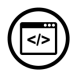 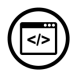 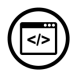 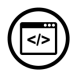 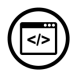 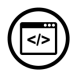 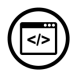 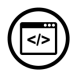 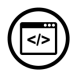 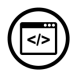 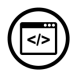 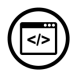 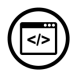 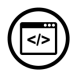 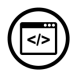 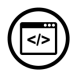 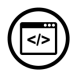 86
(Many) existing studies
investigate a small number of projects
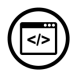 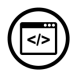 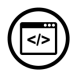 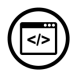 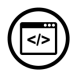 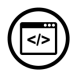 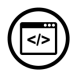 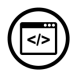 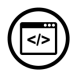 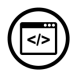 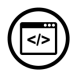 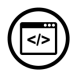 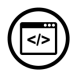 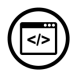 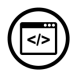 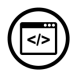 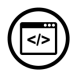 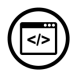 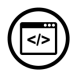 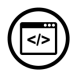 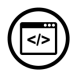 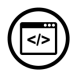 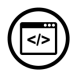 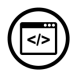 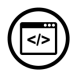 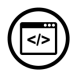 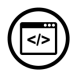 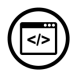 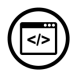 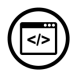 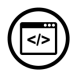 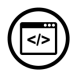 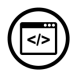 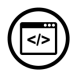 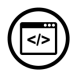 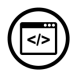 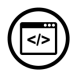 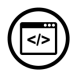 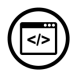 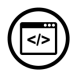 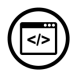 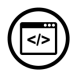 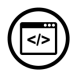 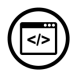 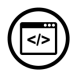 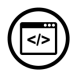 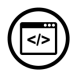 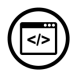 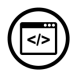 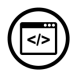 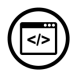 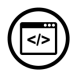 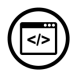 2g
(Many) existing studies
investigate a small number of projects
source: github.com
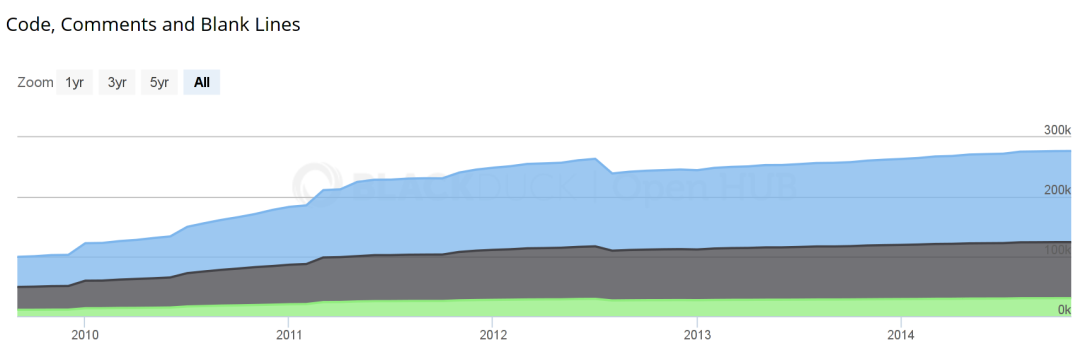 source: openhub.net
88
(Many) existing studies
investigate a small number of projects
analyze a few snapshots of multi-year projects
v0.7.0
v1.0.0
v1.3.0
v2.0.0
v3.0.0
v3.3.0
v3.5.0
source: github.com
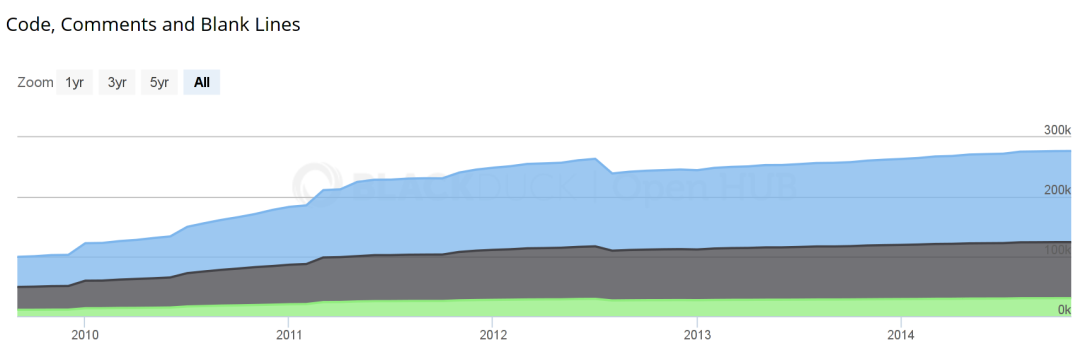 source: openhub.net
89
(Many) existing studies
investigate a small number of projects
analyze a few snapshots of multi-year projects
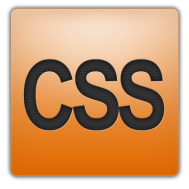 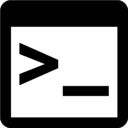 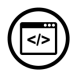 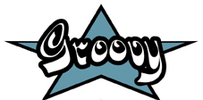 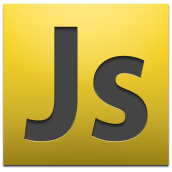 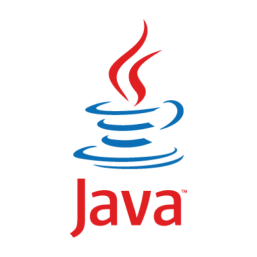 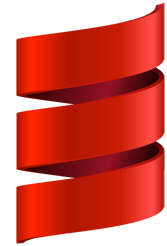 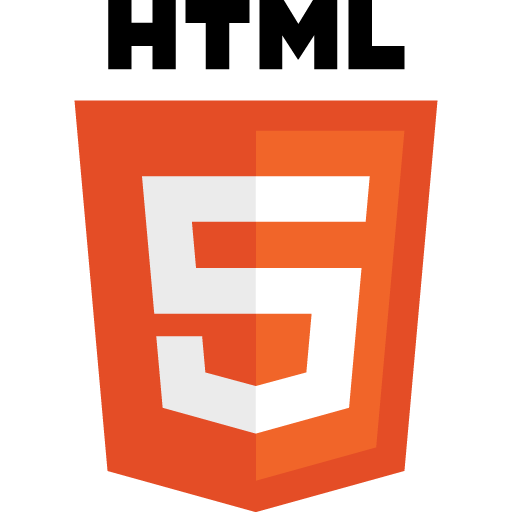 90
(Many) existing studies
investigate a small number of projects
analyze a few snapshots of multi-year projects
focus on very few programming languages
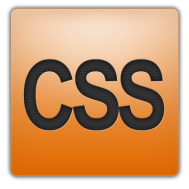 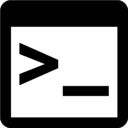 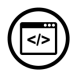 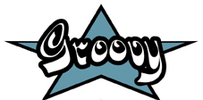 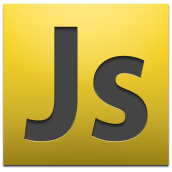 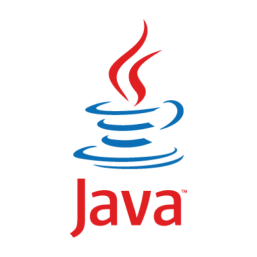 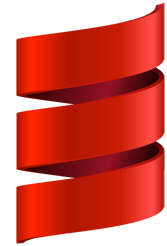 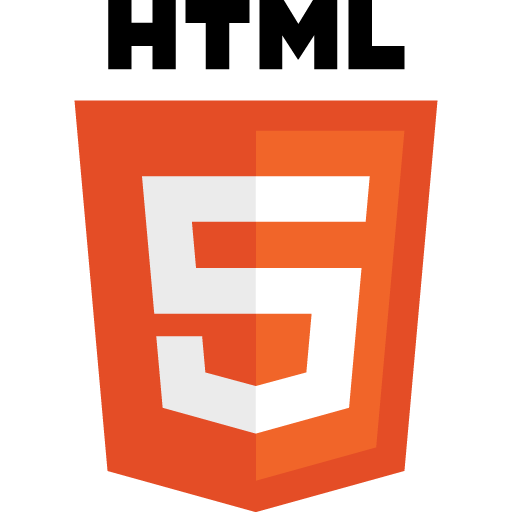 91
Why?
Only a few projects
Only a few snapshots
Only few Languages
92
Why?
Only a few projects
Only a few snapshots
Only few Languages
Time & resource intensive analysis
93
Why?
Only a few projects
Only a few snapshots
Only few Languages
Time & resource intensive analysis
Each commit analyzed seperately
94
Why?
Only a few projects
Only a few snapshots
Only few Languages
Time & resource intensive analysis
Each commit analyzed seperately
Manual work
95
Why?
Only a few projects
Only a few snapshots
Only few Languages
Time & resource intensive analysis
Each commit analyzed seperately
Manual work
Many preconditions for analyses
96
Why?
Only a few projects
Only a few snapshots
Only few Languages
Time & resource intensive analysis
Each commit analyzed seperately
Manual work
Many preconditions for analyses
97
Why?
Only a few projects
Only a few snapshots
Only few Languages
Time & resource intensive analysis
Each commit analyzed seperately
Manual work
Many preconditions for analyses
Analysis Tools are purpose-built, not designed for large-scale studies
98
Why?
Only a few projects
Only a few snapshots
Only few Languages
Time & resource intensive analysis
Possible solution: LISA
A fast, multi-purpose, graph-based analysis approach
Each commit analyzed seperately
Manual work
Many preconditions for analyses
Analysis Tools are purpose-built, not designed for large-scale studies
99
#3: Use asynchronous graph analysis
techniques
Rapid Analysis using LISA
Only a few projects
Only a few snapshots
Only few Languages
Time & resource intensive analysis
Each commit analyzed seperately
Manual work
Many preconditions for analyses
Fast, general purpose code analysis tool aimed specifically at large scale
101
Rapid Analysis using LISA
Only a few projects
Only a few snapshots
Only few Languages
Time & resource intensive analysis
Analyze all commits in parallel
Manual work
Many preconditions for analyses
Fast, general purpose code analysis tool aimed specifically at large scale
102
Rapid Analysis using LISA
Only a few projects
Only a few snapshots
Only few Languages
Time & resource intensive analysis
Analyze all commits in parallel
«Point and Shoot»
Many preconditions for analyses
Fast, general purpose code analysis tool aimed specifically at large scale
103
Rapid Analysis using LISA
Only a few projects
Only a few snapshots
Only few Languages
Time & resource intensive analysis
Analyze all commits in parallel
«Point and Shoot»
Analysis directly on source code
Fast, general purpose code analysis tool aimed specifically at large scale
104
Rapid Analysis using LISA
Only a few projects
Only a few snapshots
All code is equal
(given a parser)
Time & resource intensive analysis
Analyze all commits in parallel
«Point and Shoot»
Analysis directly on source code
Fast, general purpose code analysis tool aimed specifically at large scale
105
Rapid Analysis using LISA
Only a few projects
Only a few snapshots
All code is equal
(given a parser)
Quick analysis of 1000s of commits
Analyze all commits in parallel
«Point and Shoot»
Analysis directly on source code
Fast, general purpose code analysis tool aimed specifically at large scale
106
Rapid Analysis using LISA
Only a few projects
All commits
All code is equal
(given a parser)
Quick analysis of 1000s of commits
Analyze all commits in parallel
«Point and Shoot»
Analysis directly on source code
Fast, general purpose code analysis tool aimed specifically at large scale
107
Rapid Analysis using LISA
Only a few projects
All commits
All code is equal
(given a parser)
Quick analysis of 1000s of commits
Analyze all commits in parallel
«Point and Shoot»
Analysis directly on source code
Fast, general purpose code analysis tool aimed specifically at large scale
108
# of Commits: Linear Scaling
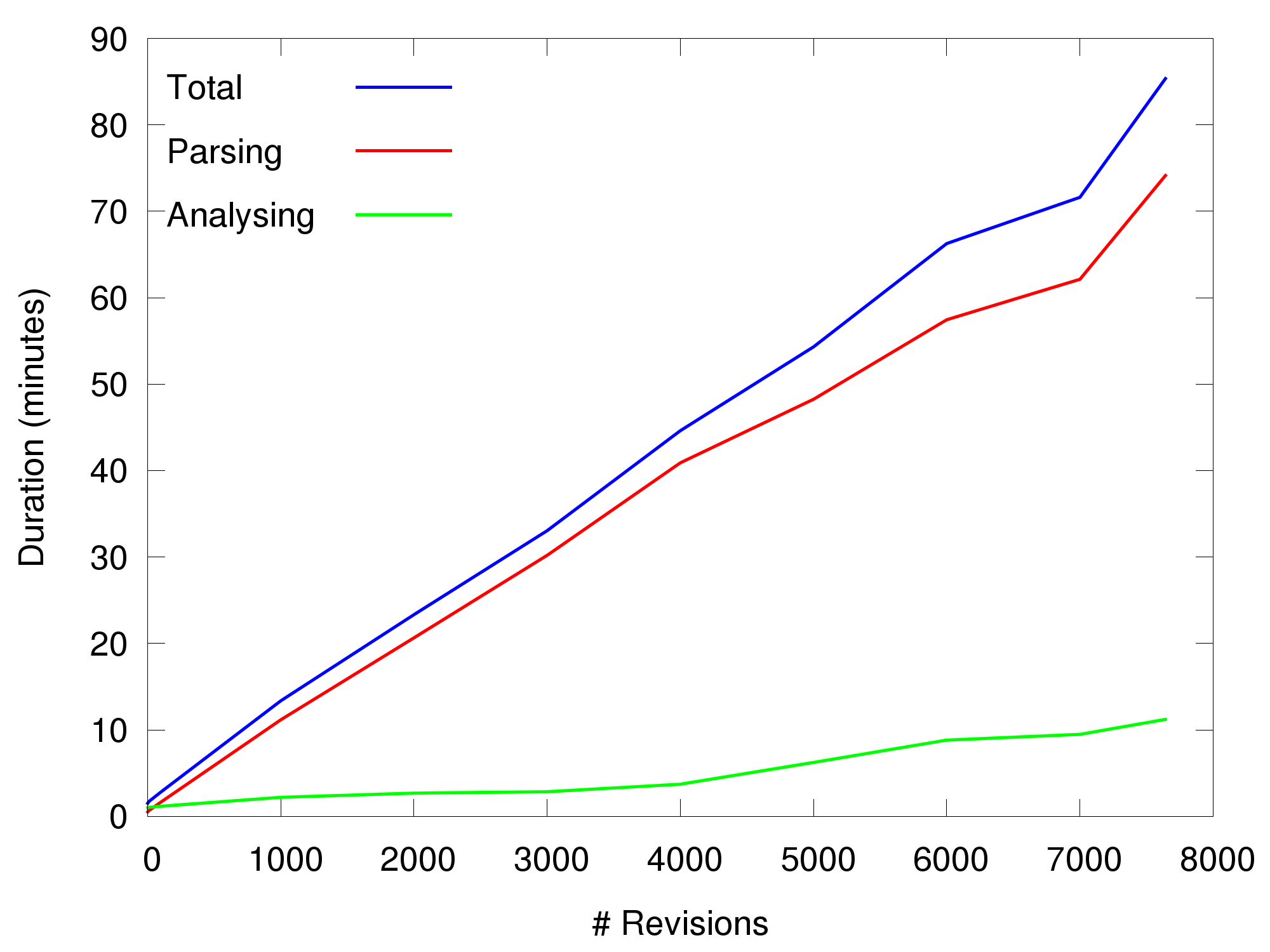 March
Update
(Total)
109
Multi-Project Parallelization
AspectJ:
  7642 commits, 440k LOC
Requirements:
  20 GB memory
  45 min on 4 cores
LISA
27
Multi-Project Parallelization
AspectJ:
  7642 commits, 440k LOC
Requirements:
  20 GB memory
  45 min on 4 cores
LISA
VM
Parallelization scenario:
  10x Amazon EC 2 r3.8xlarge
  10x 244GB memory
  10x 32 cores
Potential to analyze 160
AspectJ-sized projects per hour

(Most projects on git-hub are much smaller)
VM
VM
VM
VM
VM
VM
VM
VM
VM
27
Benchmarking
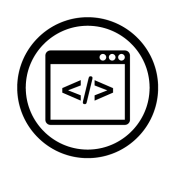 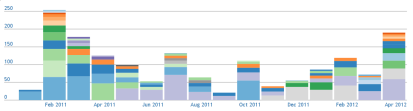 10
Benchmarking
Here‘s a code smell - should I fix it?
Is this metric too high?
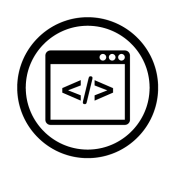 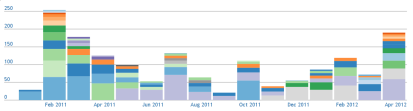 Is this good or bad?
What does it even mean?
10
Benchmarking
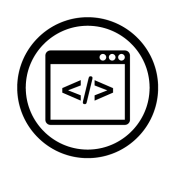 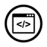 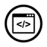 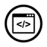 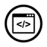 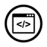 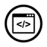 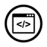 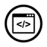 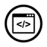 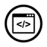 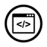 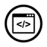 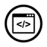 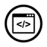 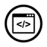 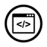 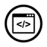 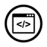 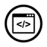 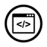 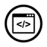 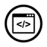 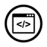 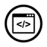 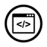 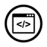 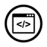 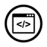 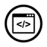 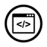 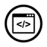 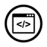 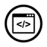 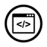 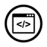 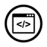 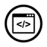 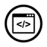 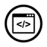 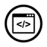 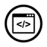 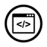 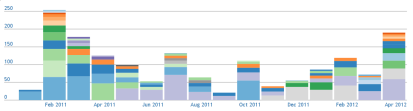 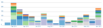 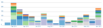 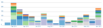 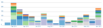 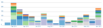 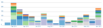 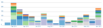 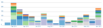 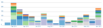 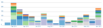 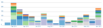 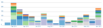 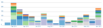 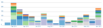 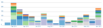 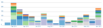 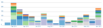 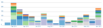 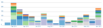 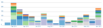 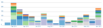 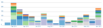 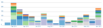 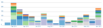 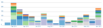 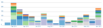 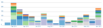 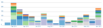 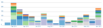 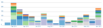 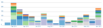 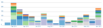 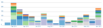 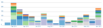 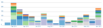 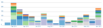 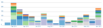 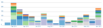 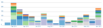 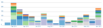 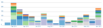 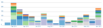 10
Benchmarking
Create reference points for orientation
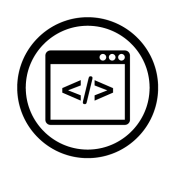 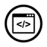 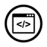 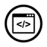 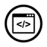 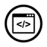 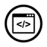 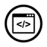 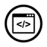 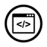 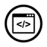 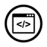 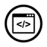 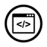 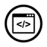 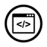 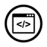 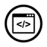 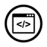 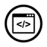 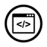 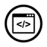 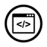 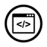 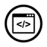 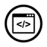 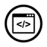 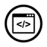 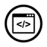 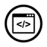 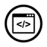 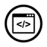 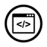 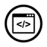 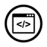 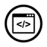 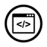 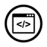 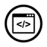 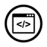 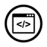 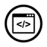 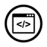 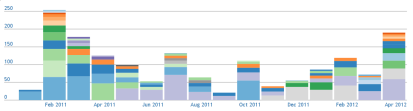 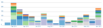 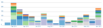 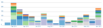 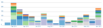 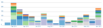 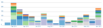 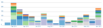 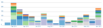 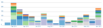 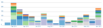 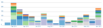 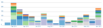 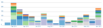 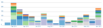 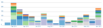 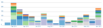 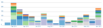 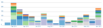 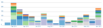 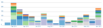 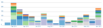 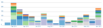 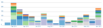 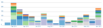 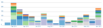 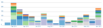 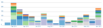 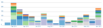 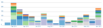 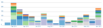 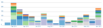 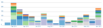 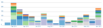 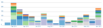 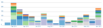 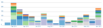 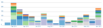 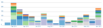 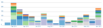 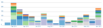 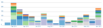 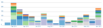 10
Cluster & Compare
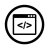 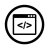 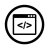 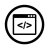 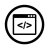 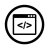 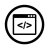 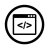 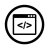 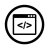 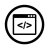 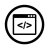 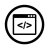 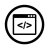 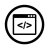 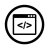 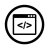 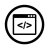 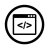 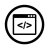 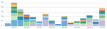 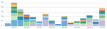 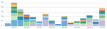 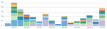 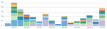 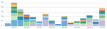 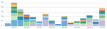 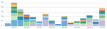 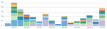 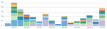 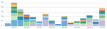 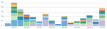 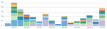 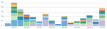 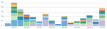 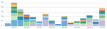 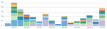 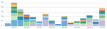 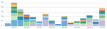 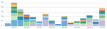 11
Cluster & Compare
Discover „phenotypes“
By metric values
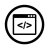 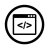 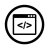 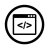 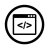 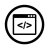 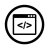 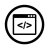 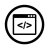 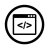 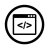 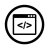 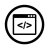 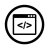 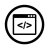 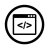 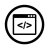 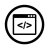 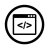 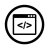 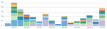 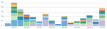 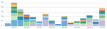 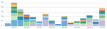 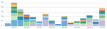 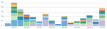 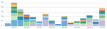 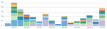 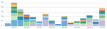 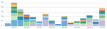 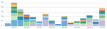 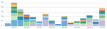 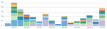 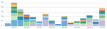 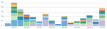 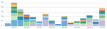 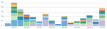 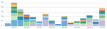 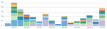 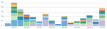 11
Cluster & Compare
Discover „phenotypes“
By metric values
By metric evolution over time
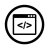 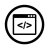 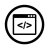 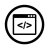 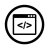 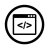 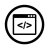 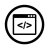 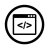 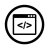 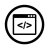 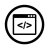 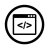 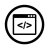 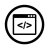 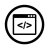 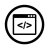 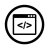 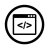 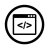 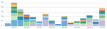 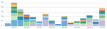 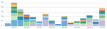 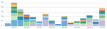 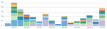 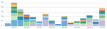 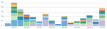 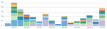 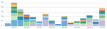 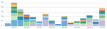 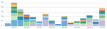 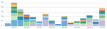 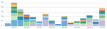 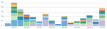 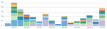 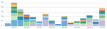 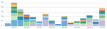 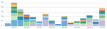 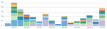 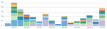 11
Cluster & Compare
Discover „phenotypes“
By metric values
By metric evolution over time
Compare programming languages / paradigms
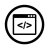 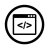 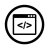 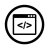 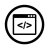 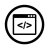 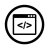 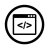 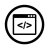 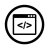 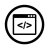 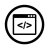 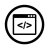 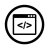 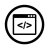 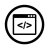 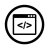 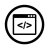 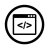 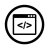 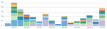 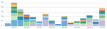 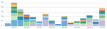 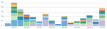 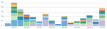 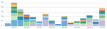 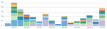 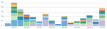 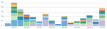 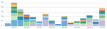 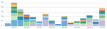 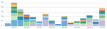 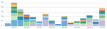 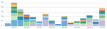 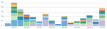 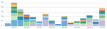 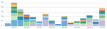 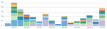 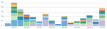 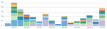 11
Cluster & Compare
Discover „phenotypes“
By metric values
By metric evolution over time
Compare programming languages / paradigms
Find interesting projects for further study &
identify evolution patterns to find (un-)desirable ones
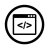 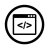 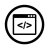 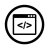 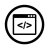 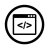 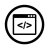 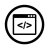 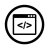 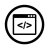 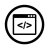 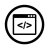 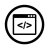 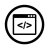 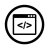 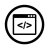 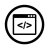 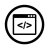 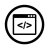 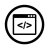 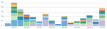 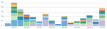 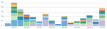 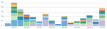 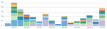 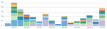 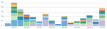 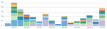 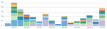 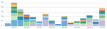 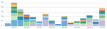 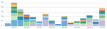 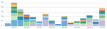 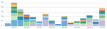 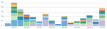 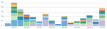 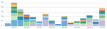 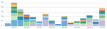 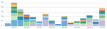 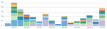 11
Machine Learning
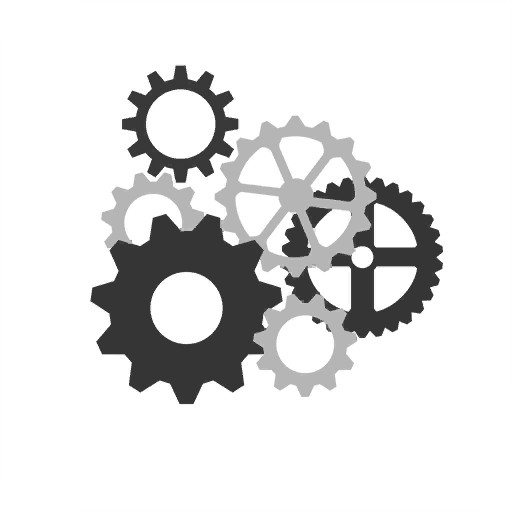 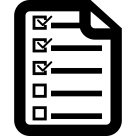 Bug Reports
(training)
Sequence of Changes
(observable)
HMM
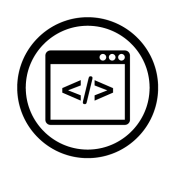 12
Machine Learning
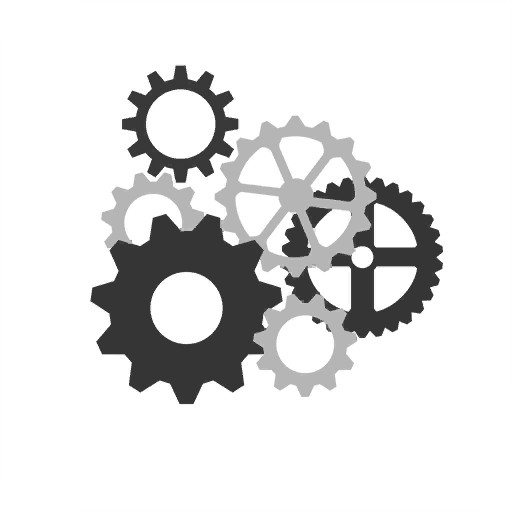 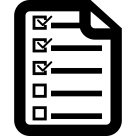 Bug Reports
(training)
Sequence of Changes
(observable)
HMM
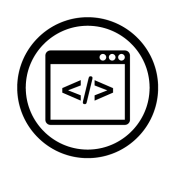 Bug-Proneness
(hidden)
12
Machine Learning
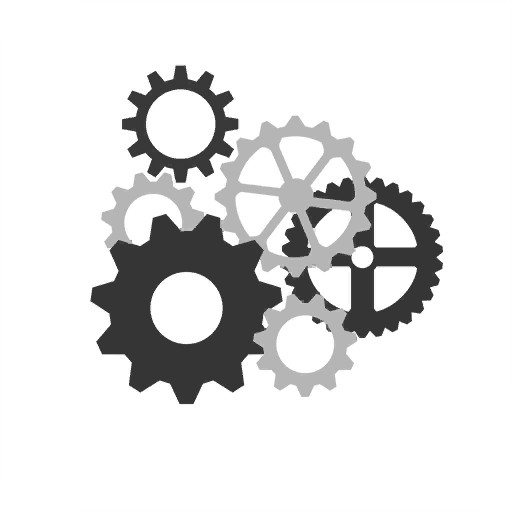 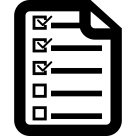 Leverage big data to train classifiers and predictors
Bug Reports
(training)
Sequence of Changes
(observable)
HMM
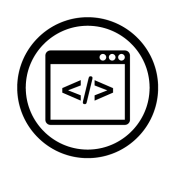 Bug-Proneness
(hidden)
12
Study Replication
Conclusions X, Y, Z
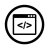 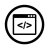 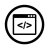 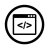 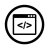 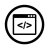 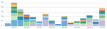 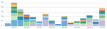 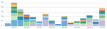 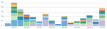 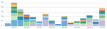 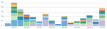 13
Study Replication
Conclusions X, Y, Z
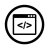 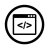 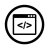 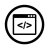 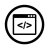 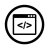 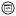 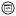 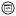 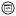 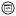 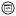 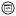 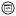 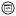 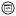 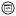 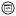 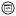 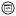 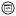 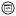 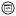 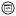 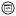 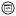 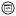 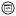 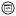 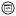 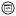 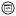 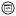 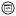 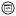 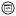 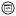 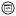 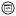 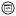 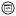 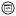 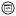 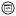 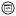 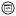 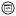 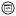 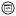 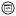 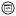 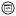 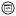 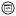 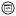 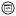 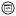 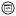 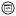 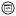 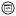 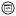 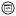 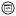 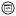 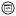 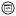 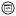 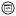 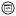 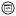 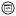 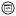 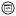 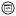 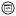 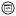 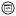 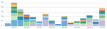 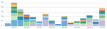 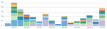 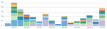 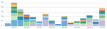 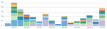 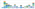 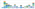 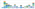 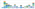 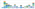 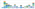 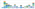 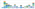 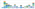 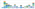 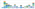 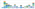 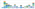 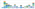 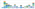 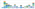 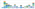 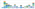 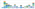 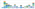 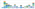 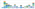 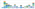 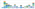 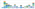 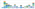 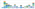 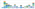 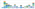 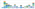 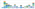 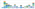 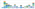 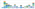 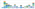 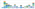 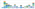 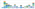 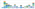 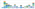 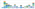 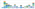 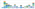 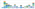 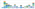 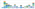 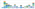 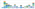 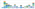 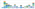 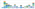 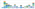 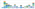 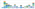 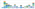 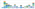 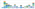 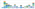 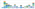 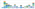 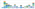 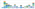 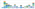 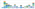 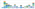 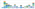 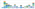 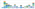 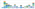 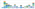 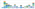 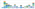 Replicable with 1000s of projects?
13
Study Replication
Conclusions X, Y, Z
Confirmation or rebuttal of existing assumptions
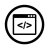 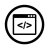 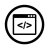 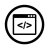 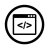 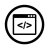 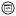 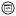 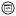 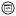 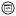 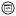 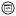 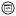 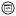 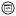 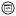 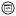 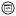 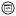 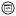 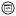 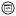 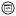 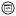 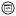 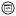 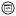 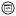 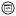 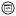 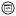 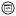 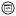 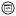 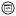 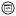 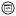 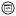 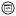 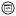 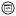 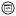 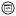 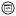 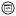 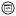 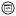 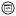 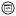 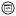 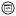 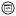 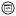 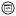 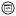 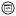 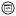 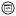 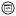 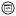 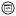 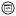 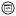 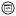 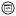 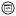 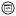 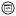 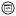 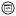 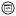 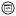 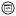 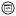 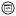 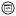 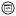 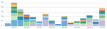 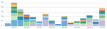 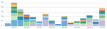 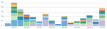 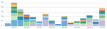 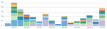 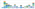 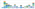 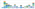 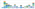 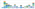 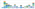 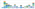 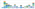 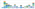 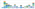 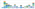 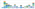 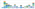 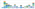 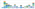 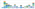 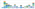 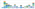 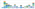 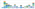 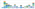 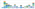 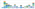 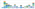 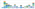 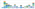 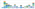 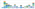 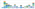 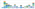 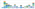 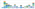 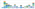 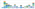 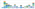 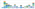 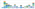 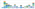 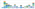 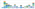 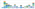 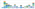 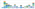 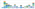 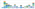 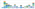 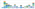 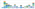 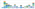 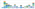 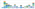 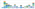 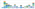 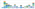 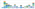 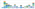 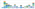 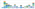 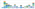 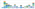 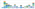 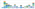 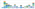 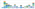 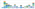 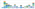 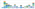 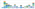 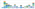 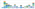 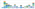 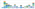 Replicable with 1000s of projects?
13